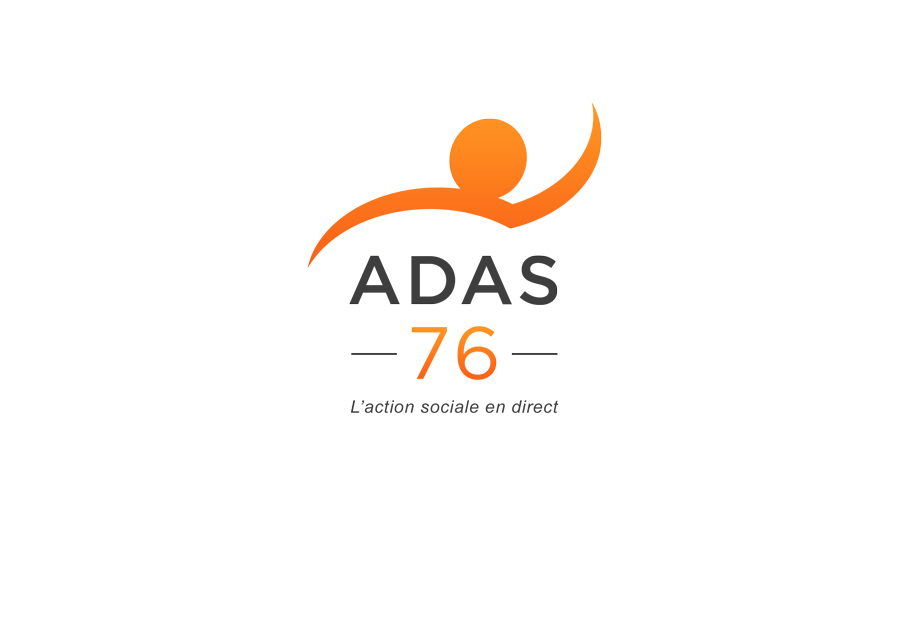 Réunion des correspondants de l’ADAS 76du 18 Novembre 2016
Sommaires
présentation de l’ADAS 76

situation sur les adhésions,
 
constitution des dossiers,
 
présentation des offres CSF par un représentant,
 
nouveautés pour 2017,

souhaits divers pour l’année 2017 et les années à venir
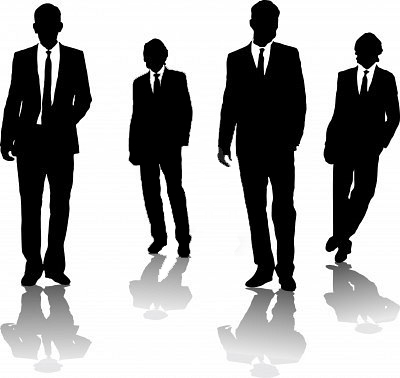 LES MEMBRES DE l’ADAS 76
Le Conseil d’Administration
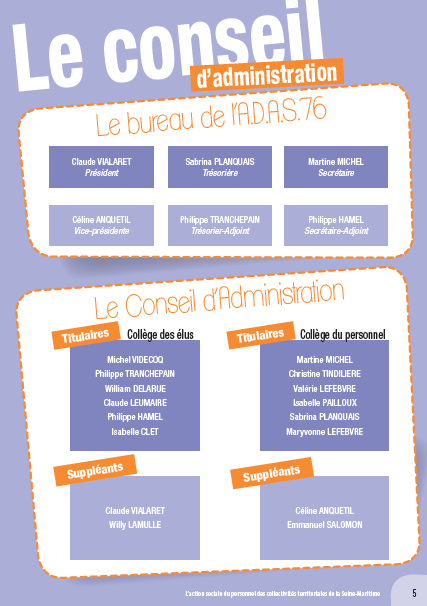 Réalisation de manuel de procédure
Relation entre les  collectivités et l’ ADAS
Traitements des prestations…
Mme Anaïs
LHOMME
Administrative de l’ADAS 76
Les employés de l’ADAS
Situation sur les adhésions à l’ADAS:
ADHESION 2017
Pour la prochaine année une nouvelle fois les membres du bureau du Conseil d’Administration de l’ADAS 76 ont décidé de ne pas augmenter le prix de la cotisation de l’ADAS 76  ‘est à dire 0.70 %. 

En aucun cas, cette cotisation ne pourra être inférieure à la cotisation forfaitaire de 100 € multiplié par le nombre de bénéficiaires.

Pour les retraités, la cotisation sera de 70 € multiplié par le nombre de retraités inscrits dans le cadre ci-dessus.
Convention à l’ADAS 76
Pour toutes les collectivités qui ont leur convention qui arrive à échéance vous devez la renouveler.

Puis par la suite  vous devez nous retourner la fiche de liaison pour déterminer le cout de la cotisation pour votre collectivité sur l’année 2017
FICHE DE LIAISON
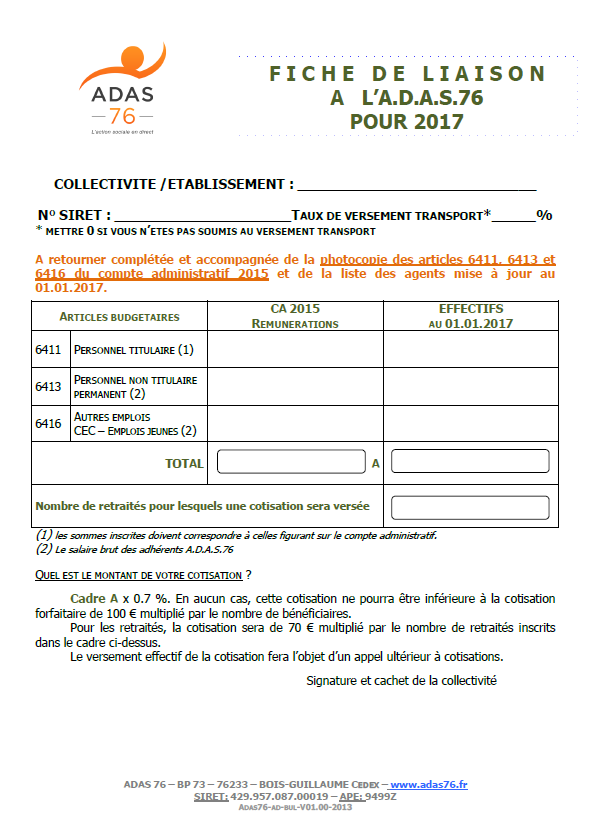 Site internet de l’ADAS 76
Point sur la constitution des dossiers
Pour chacune  des aides : il faut  fournir : la demande d’aide puis des pièces complémentaires
La demande d’aide a remplir
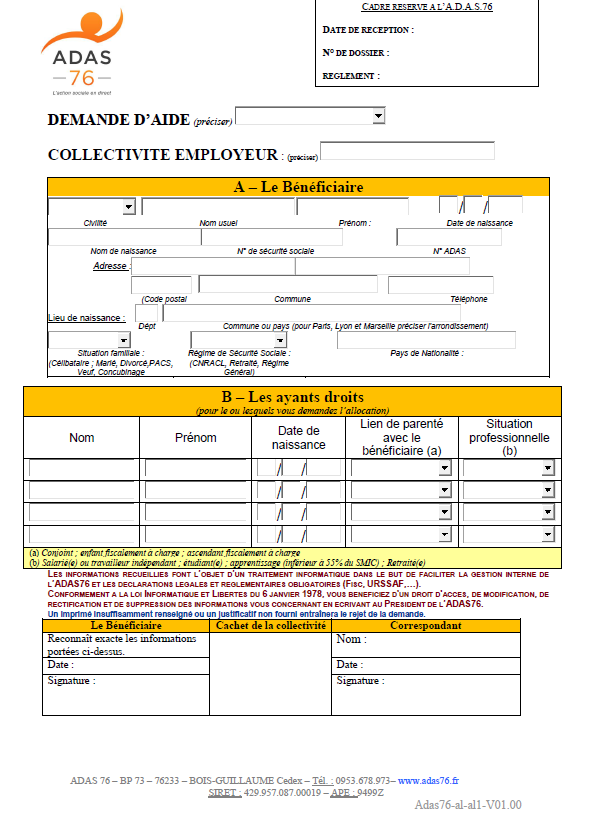 Par exemple:
Etude
Si vacances, centre de loisirs ,classe de découverte ou séjours lingusitique
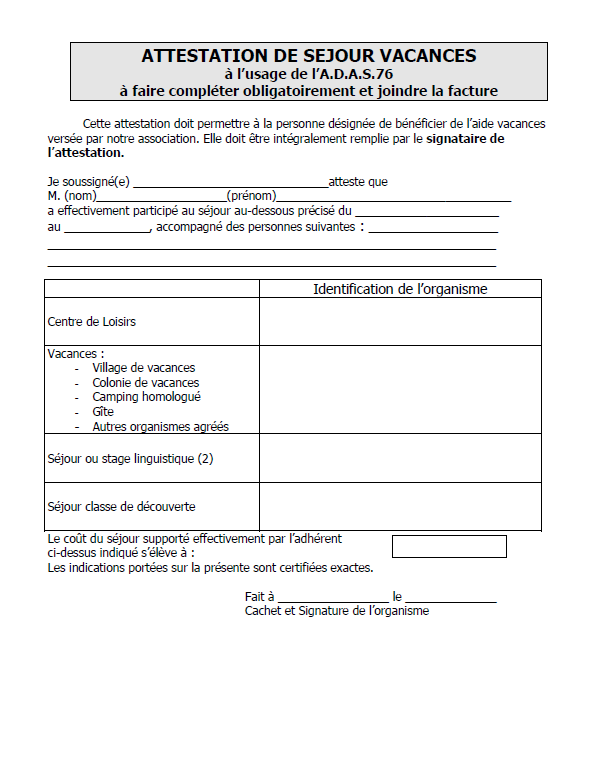 Le règlement d’attribution
Nous avons des demandes plus spécifiques :	- Le secours exceptionnel
Pour le secours exceptionnel
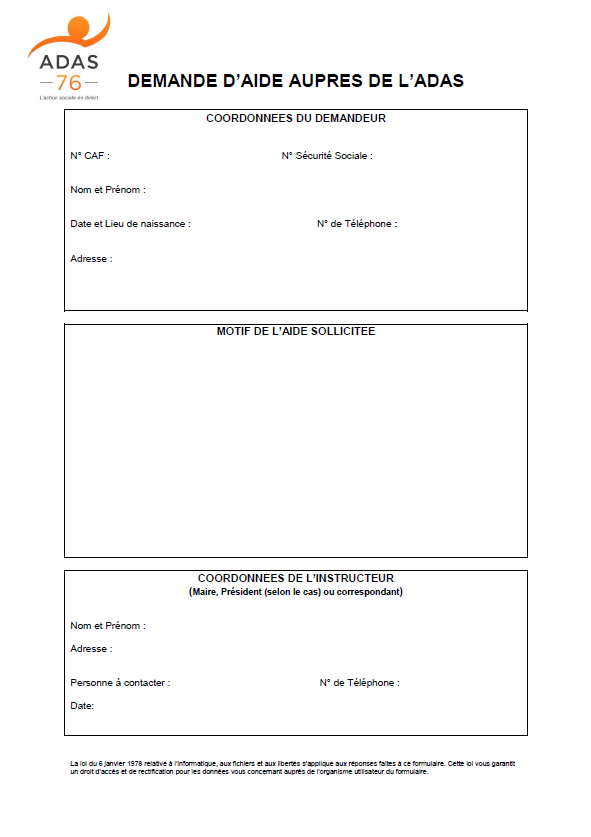 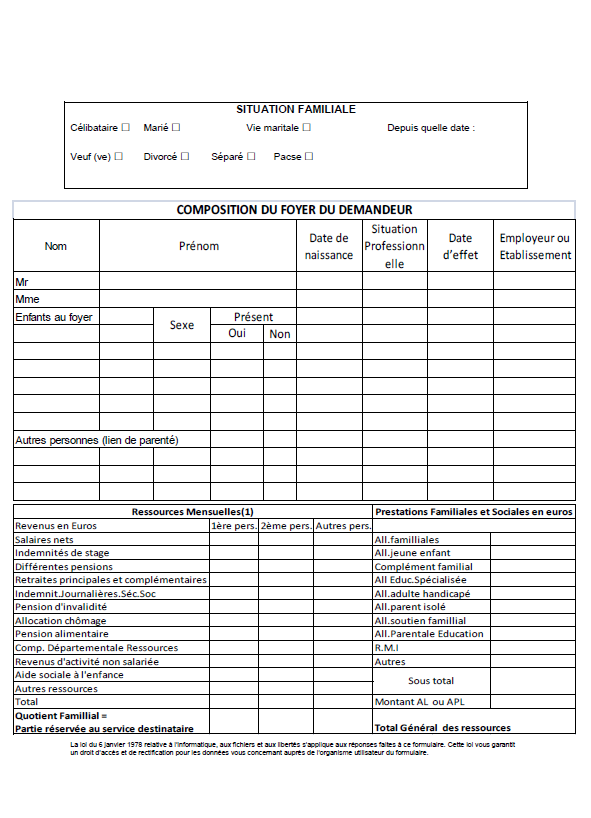 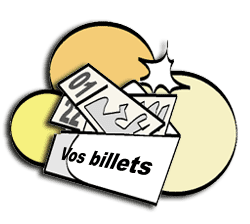 LA BILLETRIE
Nous avons :	- Coupons sport	- Chèques lire, disque et culture	- Chèques emploi service		- Plan chèques vacances
Les Chèques lire, culture et disque
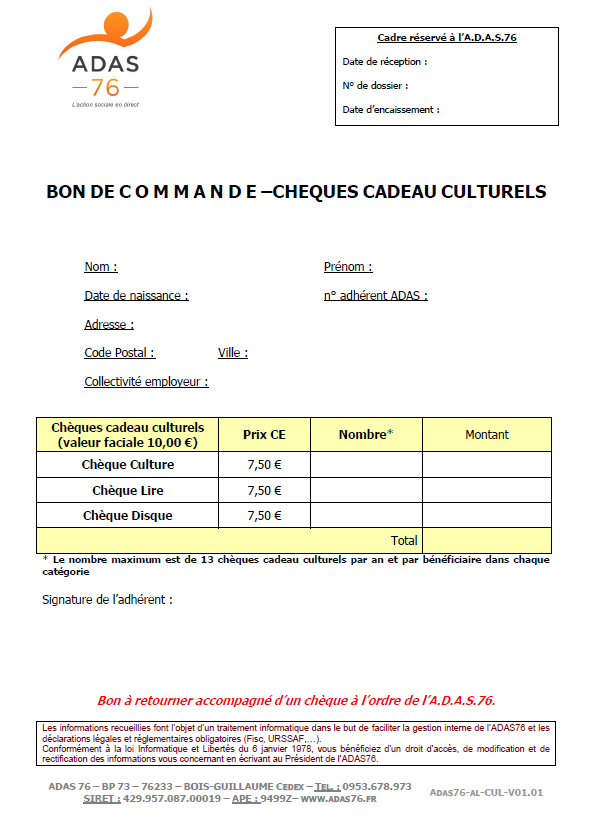 Au maximum  13 par an
Pour chaque catégorie
La demande
Les Coupons sports
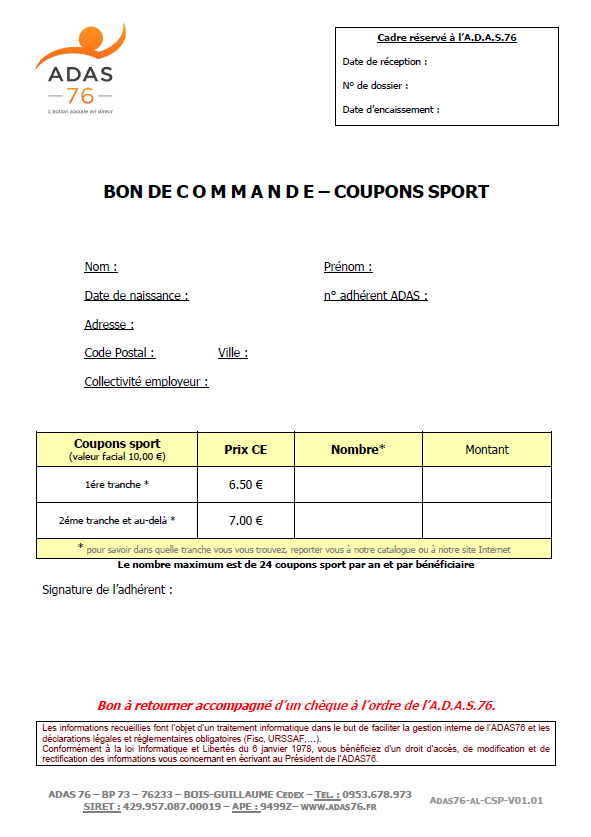 Au maximum  24 par an
Et par Bénéficiaire
La demande 


Copie de l’avis d’imposition
 ou de non-imposition
Les CESU
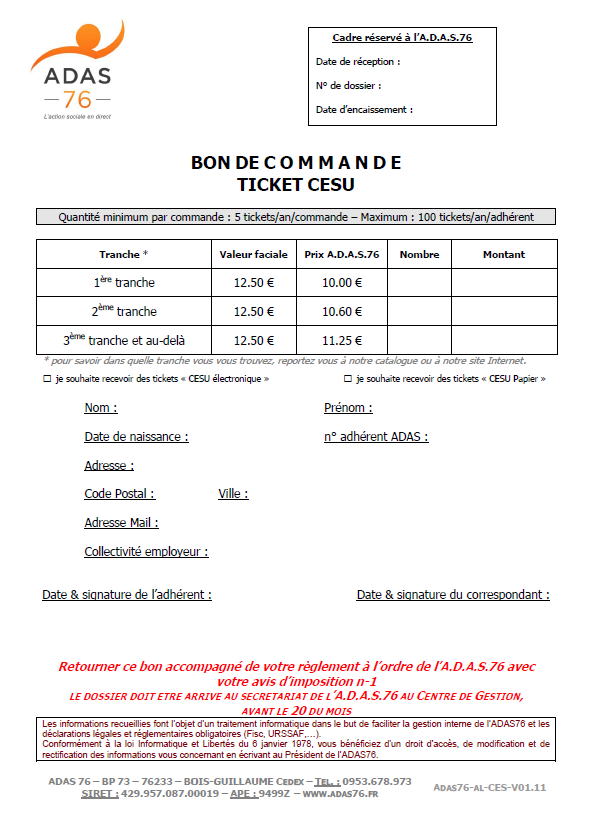 Au maximum  100 par an
Et par Bénéficiaire
La demande 


Copie de l’avis d’imposition
 ou de non-imposition
Pour le Plan chèque vacances: il faut  fournir : la demande d’ouverture du plan chèque
la demande d’ouverture du plan chèque

copie de l’avis d’imposition ou de non-imposition

un RIB
Présentation du Crédit sociale fonctionnaire
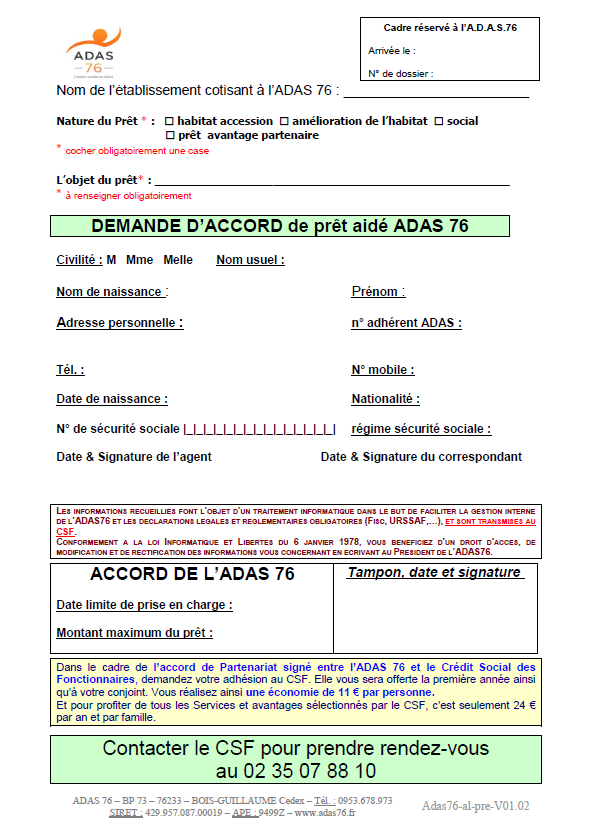 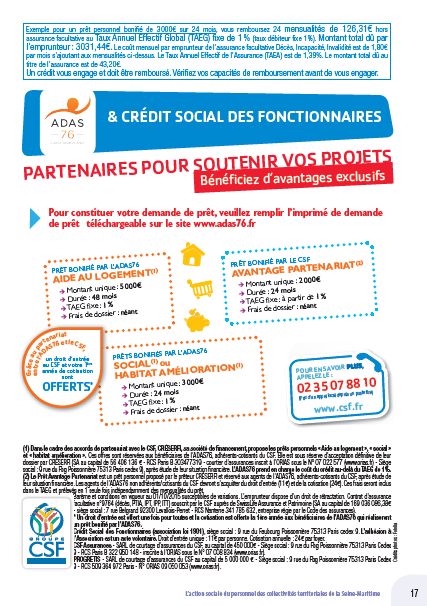 Les NOUVEAUTES 2017
Nouveauté n°1 le plan chèque vacances
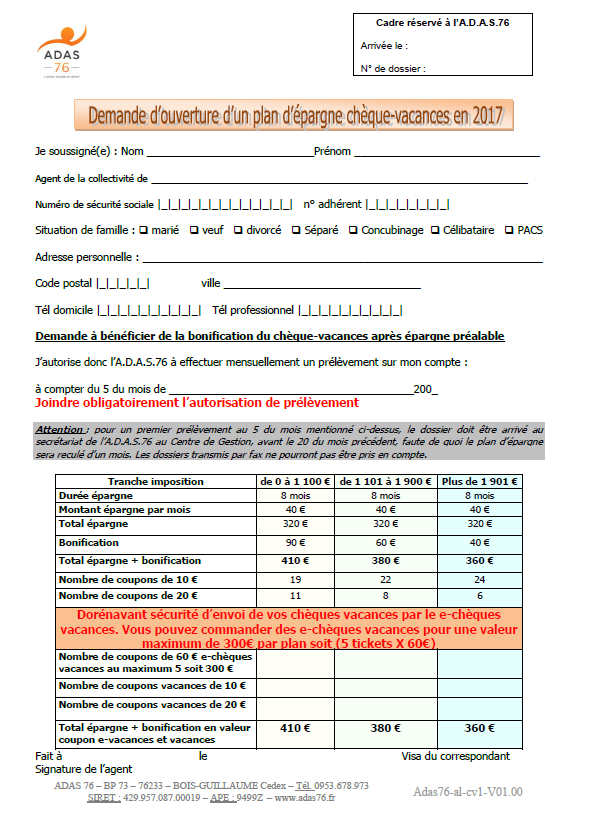 La demande
Nouveauté n°2Changement de tranche : Tranche 1 de 0 à 1200Tranche 2 de 1201 à 2100Tranche 3 de 2101 à 3000Tranche 4 de 3001 à 4000	A partir du 01 janvier 2017 pour les prestations de l’exercice 2017 c'est-à-dire concernant un événement du 1/1/2017 au 31/12/2017.
Nouveauté n°3Des nouveaux partenaires :		- Club Med		- FramDes nouveaux partenaires possible : 		- Vacances pour tous		- Complétude : Soutien Scolaire 		et garde d’enfant
Nouveauté n°4Vous allez avoir la possibilité de nous transmettre vos dossiers de demande d’aide par mail.
Vos souhaits pour 2017